EL CONTACTO CON  LA TIERRA
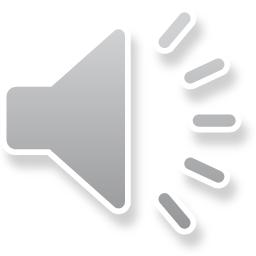 Viejas y nuevas formas de vivir en el ámbito rural
Aprender y respetar las tradiciones
Técnicas de cultivo que respeten la tierra
Ayudar a conservar las razas autóctonas
Cuidar nuestros ríos y bosques
Producir alimentos de calidad.
Usando extractos de plantas y abonos orgánicos. Como los de antes, sin pesticidas ni fertilizantes artificiales.
Cuidando y respetando nuestra flora y fauna
Recuperar los usos de plantas medicinales autóctonas
Fomentando un turismo rural de calidad
También Buscamos el crecimiento personal de las personas  con iniciativas y talleres
Con iniciativas de desarrollo y educación
Tanto en nuestros concejos, como en el ámbito internacional
Con talleres que fomenten la creatividad
Talleres que ayudan al desarrollo personal
Yoga
Meditación
Conciertos 
Relajación
Naturaleza
Talleres para recuperar trabajos tradicionales
Elaboración de jabones artesanales
Apicultura Tradicional
Uso de plantas medicinales 
Cosmética natural
A fin de cuentasNuestro Propósito es
Recuperar la sabiduría antigua entre el hombre y la tierra